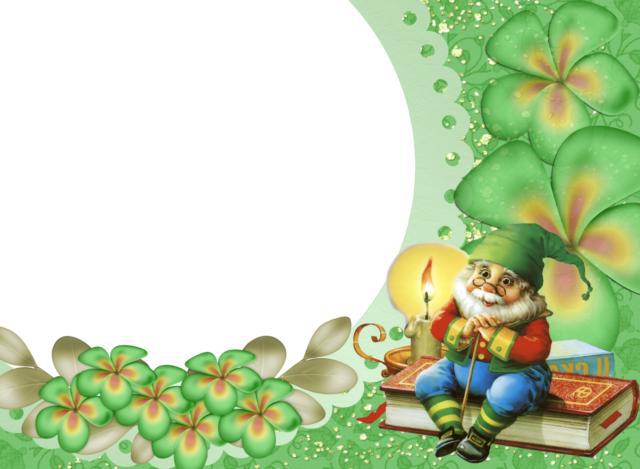 На сколько больше? На сколько меньше?
Урок 6
Рассмотрите узор:
Сравнение предметов: диск.
Работа в тетради:
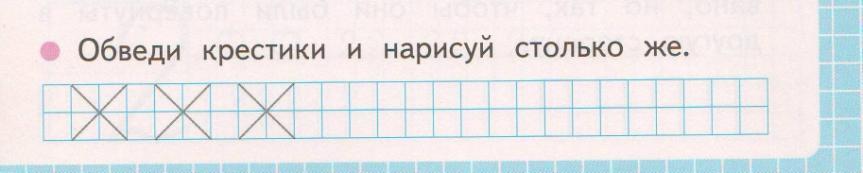